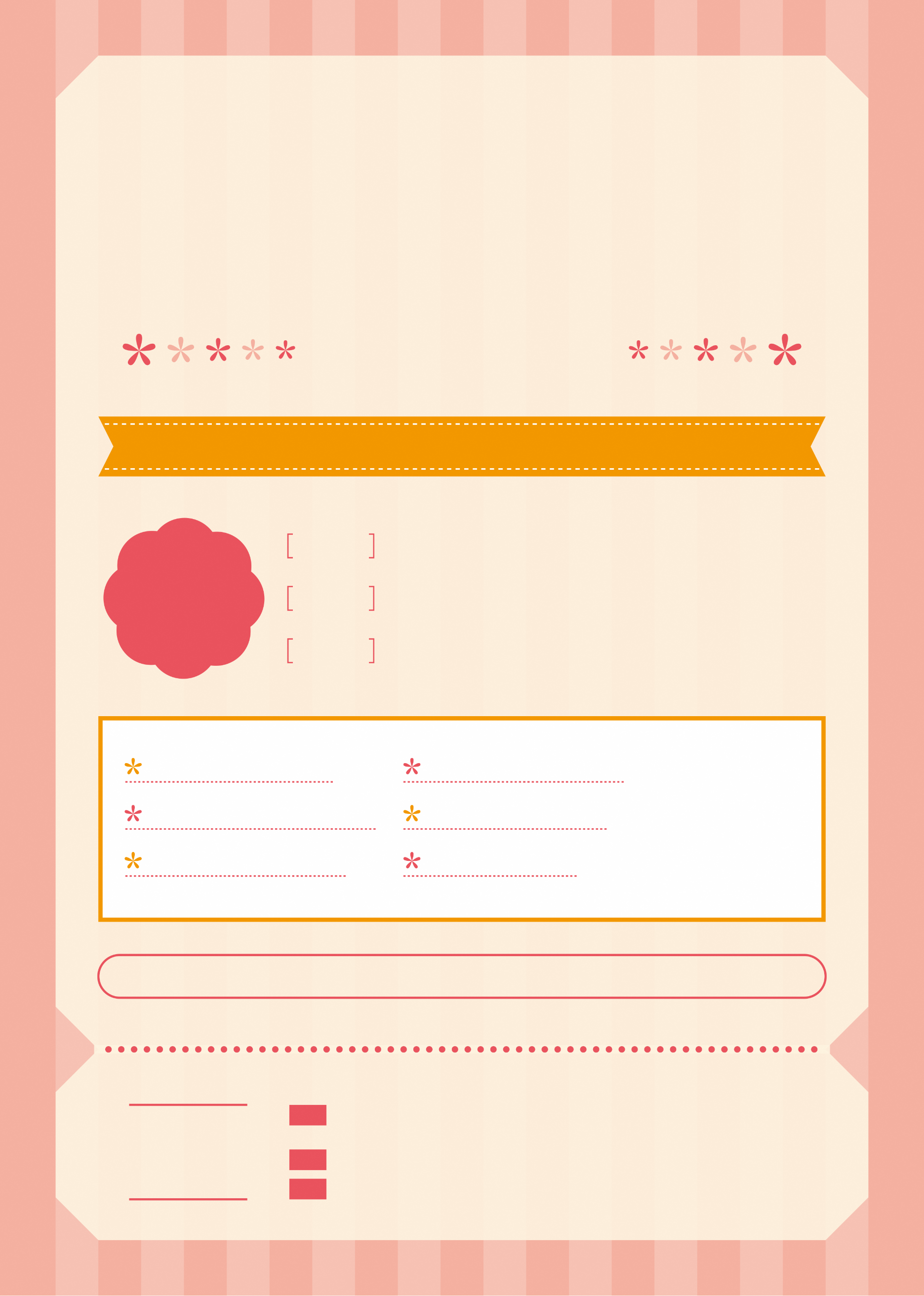 古賀市産後ケア事業
シングルマザーのための
産後ケアとは
「仕事」と「子育て」
出産後、体調や育児に不安のあるお母さんが安心して子育てができるよう、お母さんのからだと
こころのケアや育児サポートなどを行います。市が委託する施設にてケアや相談が受けられます。
　令和７年度よりアウトリーチ（訪問型）のケアも始まりました。
セミナー
利用申請できる方
古賀市内に住所がある、お母さんと赤ちゃん。
　※受入対象児の月齢は施設ごとにことなります。古賀市ホームページにて、ご確認をお願いします。
ケアの内容
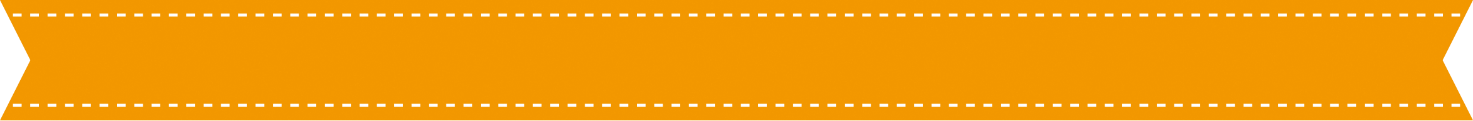 ～「無理をしないで」 「生き生きと」～
●育児のサポート
●こころのサポート
●からだのサポート
・沐浴方法、授乳方法の指導
・お母さんの不安などに
　関する相談
・お母さんの体調管理
・おっぱいの相談など
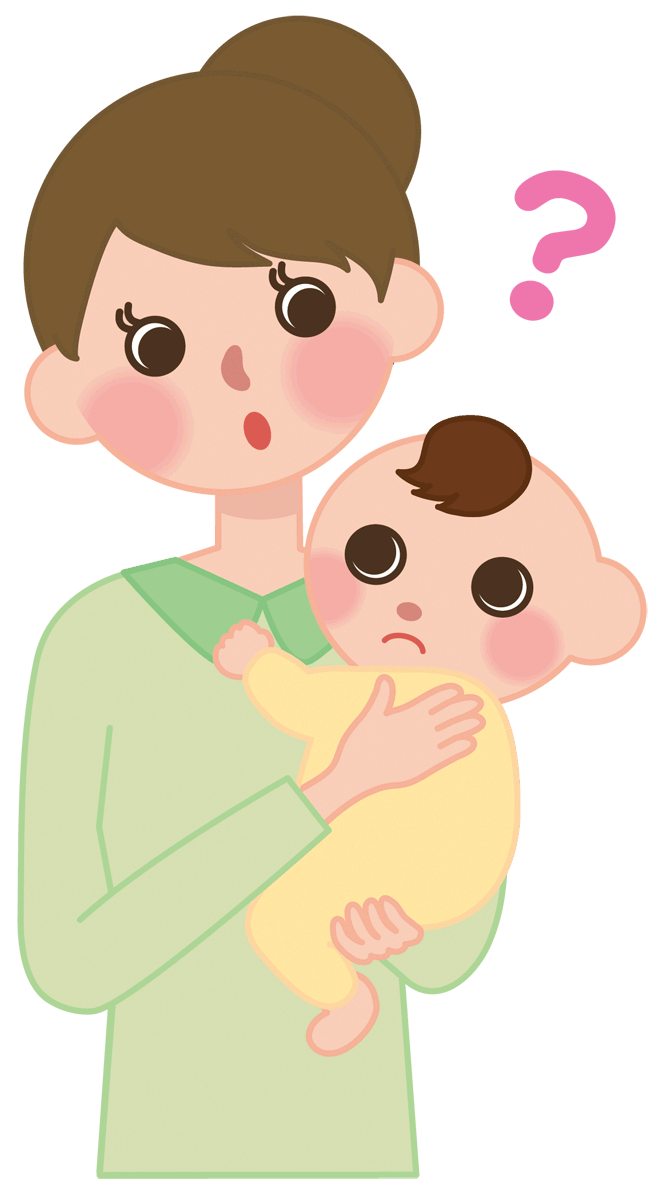 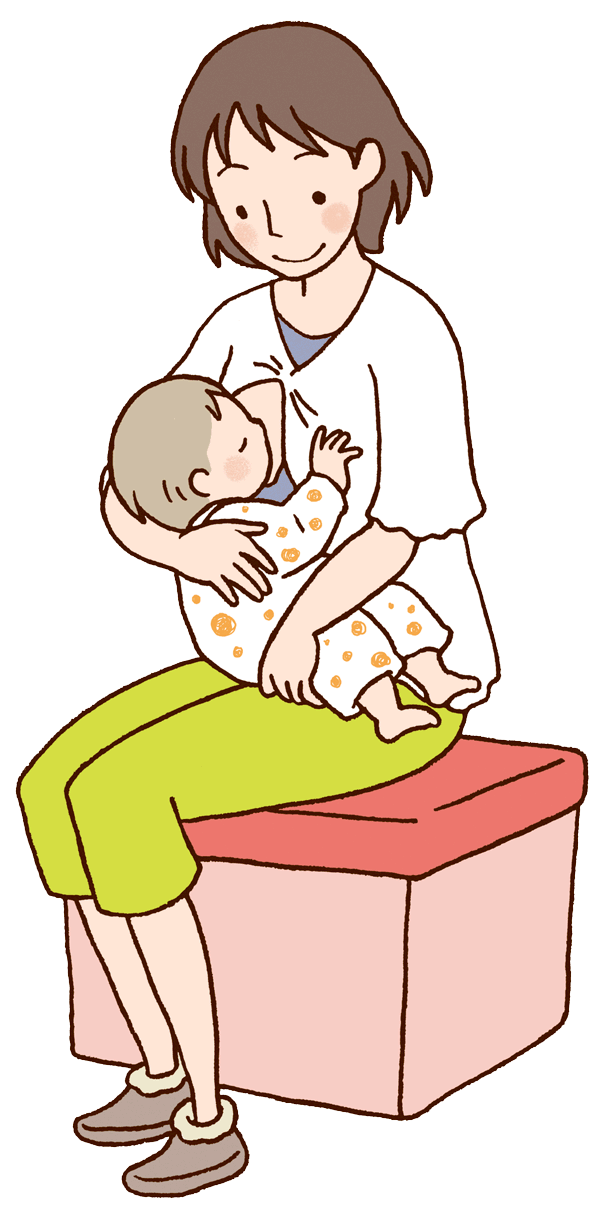 日 時
4月18日（土）　PM14：00～PM16：00
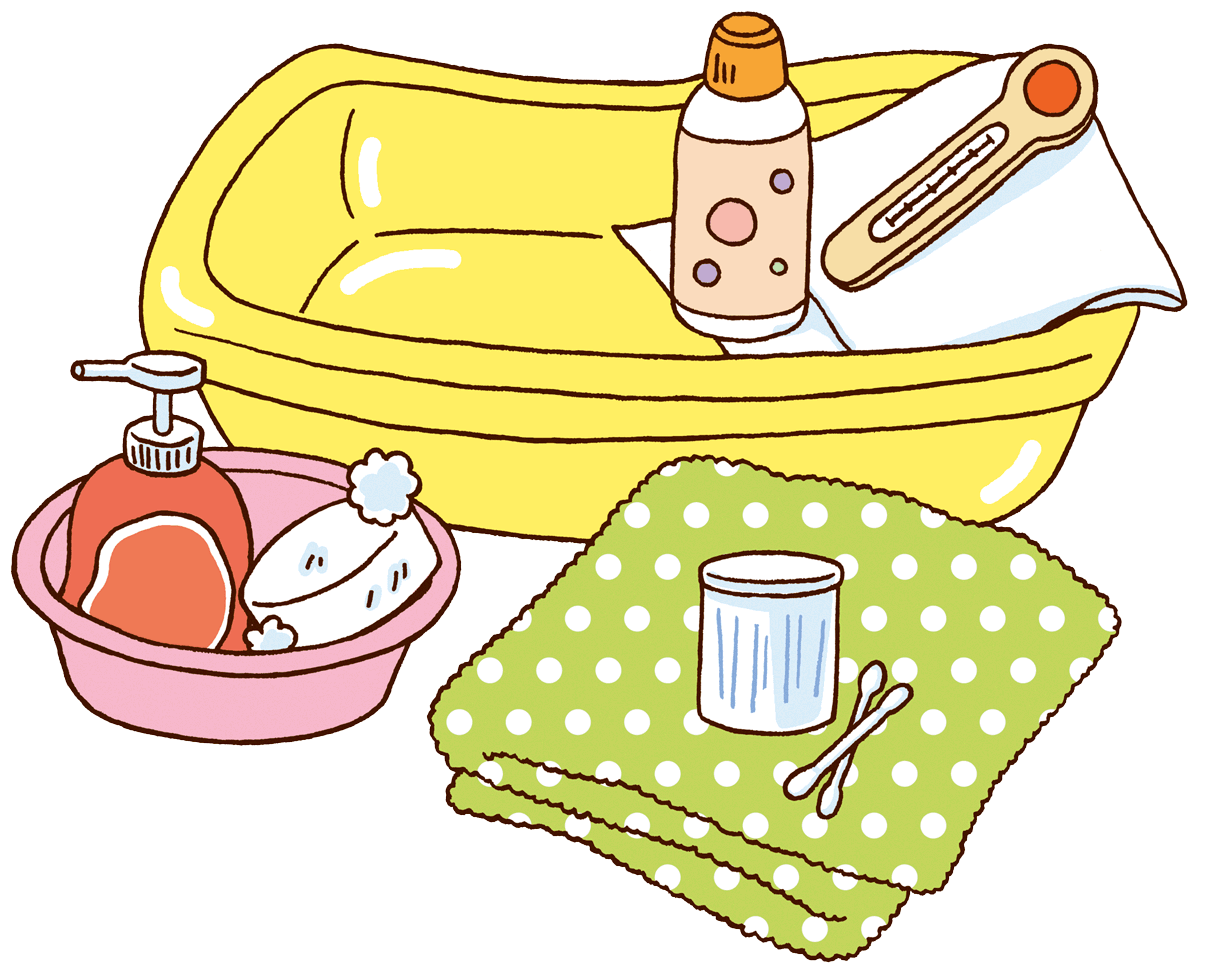 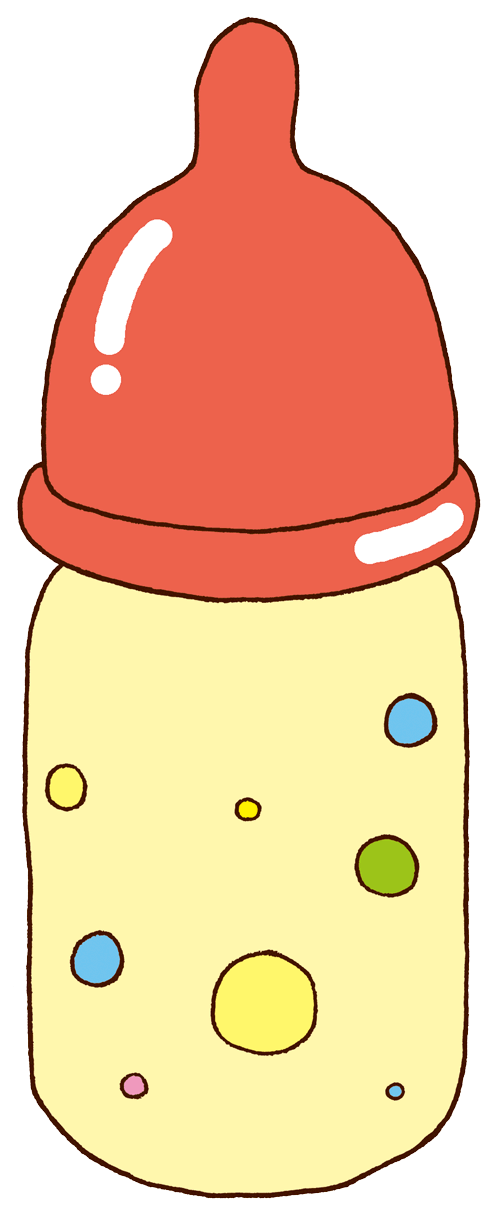 参加料・保育料
無料
会 場
アスクルセミナー会議室（東京都江東区豊洲3-2-3）
利用料金
シングルマザーの方ならどなたでも（先着30名）
参加資格
写真を
入れて
ください
ストレスとの向き合い方

キャリアプランとマネープラン

「もしもの時」の基礎知識
知っておきたい法律・制度

職場の人間関係対処法

恋愛・結婚について
心理カウンセラー
明日 来子
※　多胎児の加算はありません。
利用できる施設
座談会形式なので、ご自由にアドバイスを受けられます
０３-１２３４-１１１１　 （平日：10：00～18：00）
TEL
お申込み
お問い合わせ
http://www.askult.com/
URL
askul@:××××××
MAIL
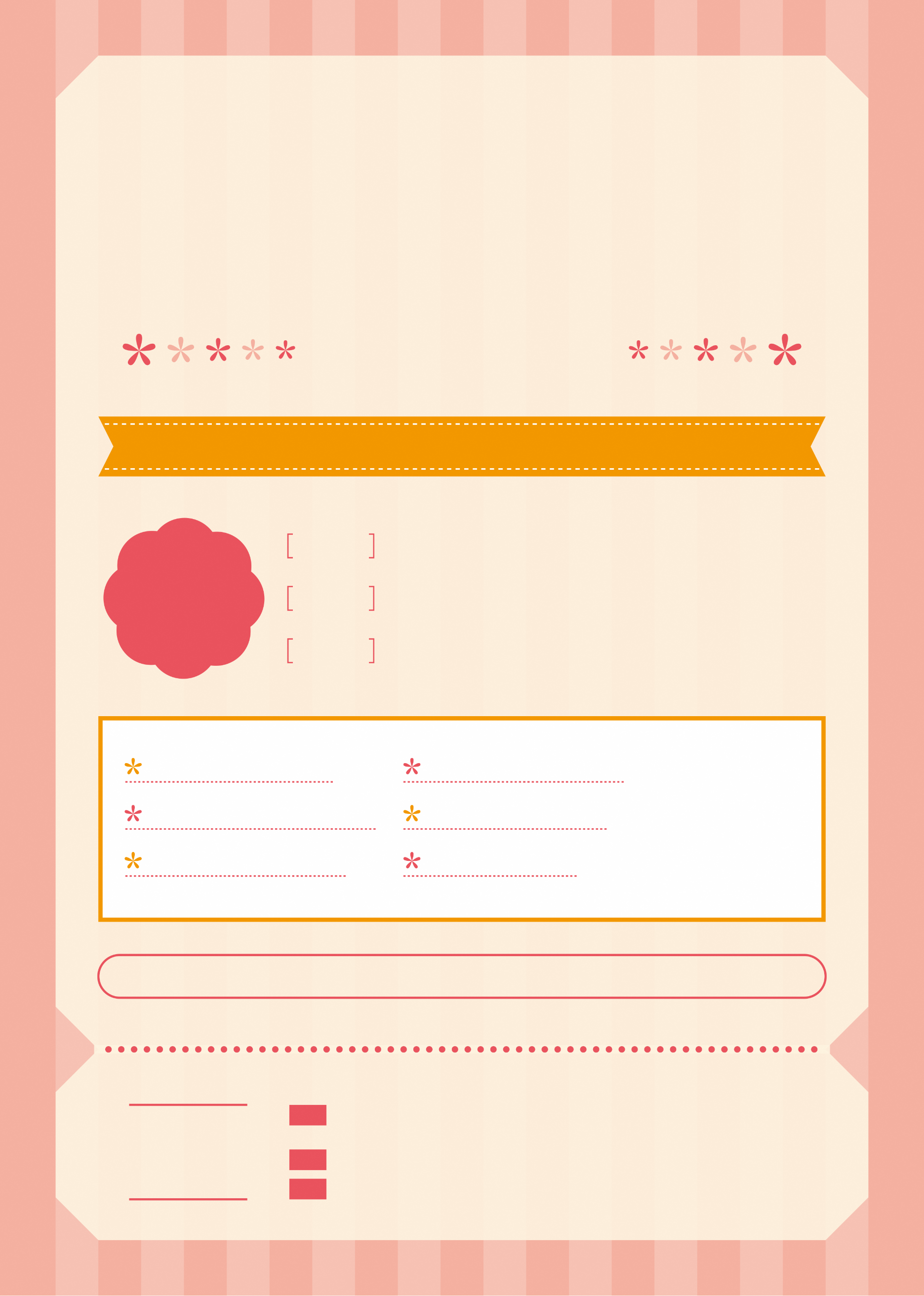 利用までの流れ
STEP１
利用申請書を、市へ提出
（オンライン申請可能です）
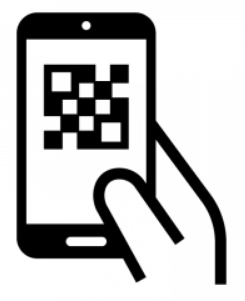 STEP２
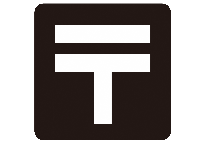 市より決定通知が自宅に届く
STEP３
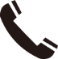 ご希望の施設へ電話等予約を行う
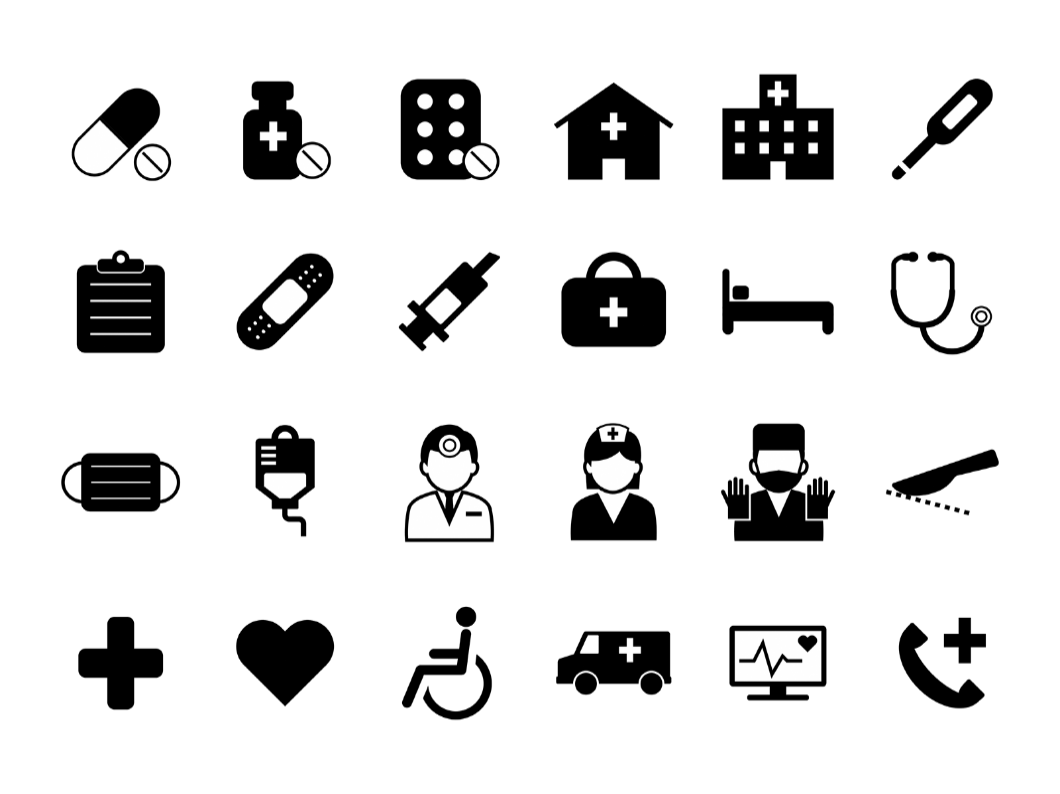 STEP４
利用開始

　※利用料金は当日、医療機関にてお支払いください。
　　市からの決定通知をご持参ください。
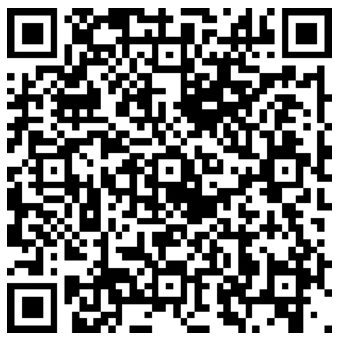 □緊急で利用したい場合など、まずはお気軽にご相談ください。
□１回の申請で７日分利用できます。
---利用日数の数え方の例---
　　●ショートステイ(宿泊型)
　　　１泊２日利用の場合 →２日／２泊３日利用の場合  →３日
　　●デイサービス(日帰り型）１回利用の場合　　　 　  →１日
　　●アウトリーチ(訪問型)１回利用の場合　　 　　　　 →１日
申請はこちら
古賀市ホームページ
お問合せ先
古賀市子ども家庭センター　子育て支援係
☎　０９２－９４２－１５１５